TRƯỜNG TIỂU HỌC ĐOÀN NGHIÊN
Nhiệt liệt chào mừng quý thầy cô về
 dự giờ thăm lớp 3A
Môn: TOÁN (STEM)
BÀI 3: TRẢI NGHIỆM CÙNG MỘT PHẦN MẤY
Giáo viên: Nguyễn Thị Hoa
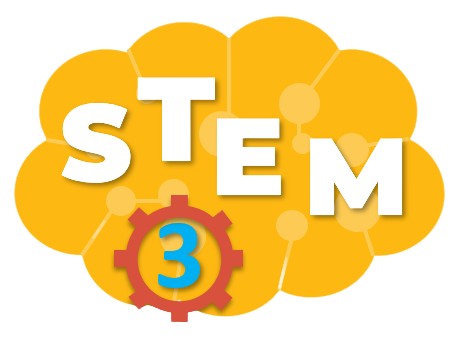 BÀI 3
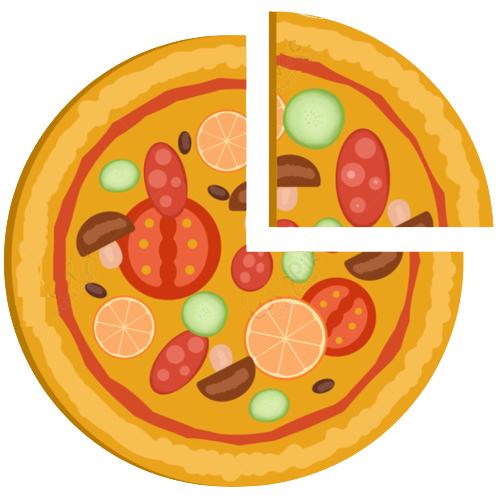 TRẢI NGHIỆM 
CÙNG MỘT PHẦN MẤY
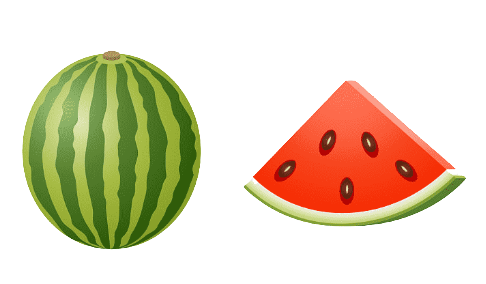 Tiết 1
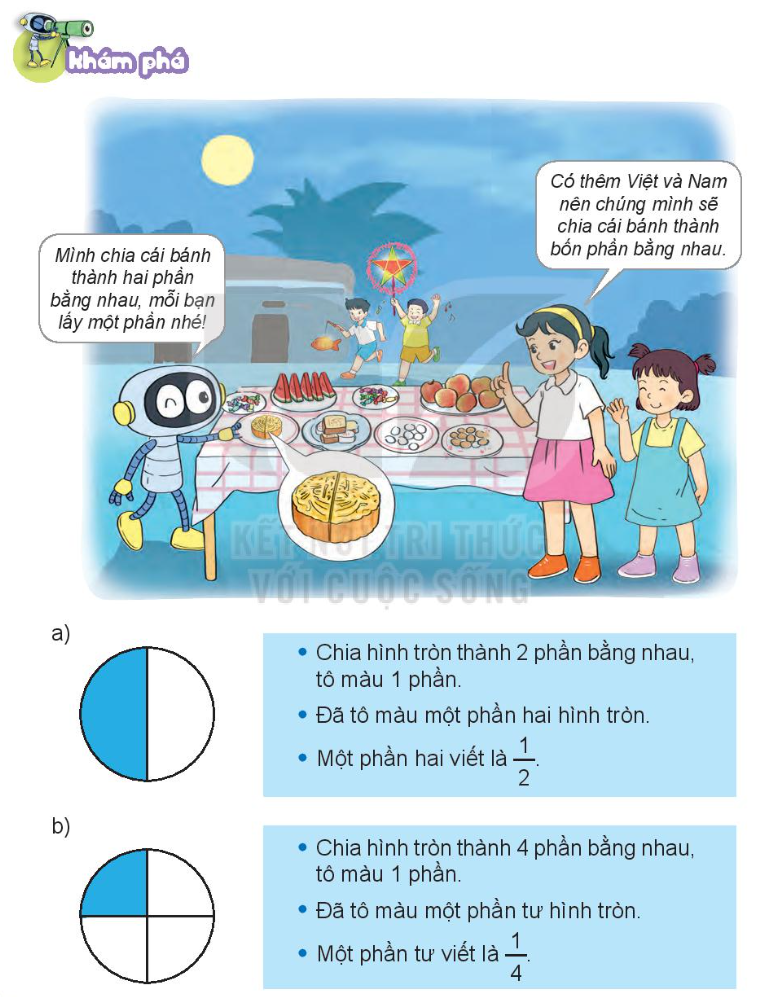 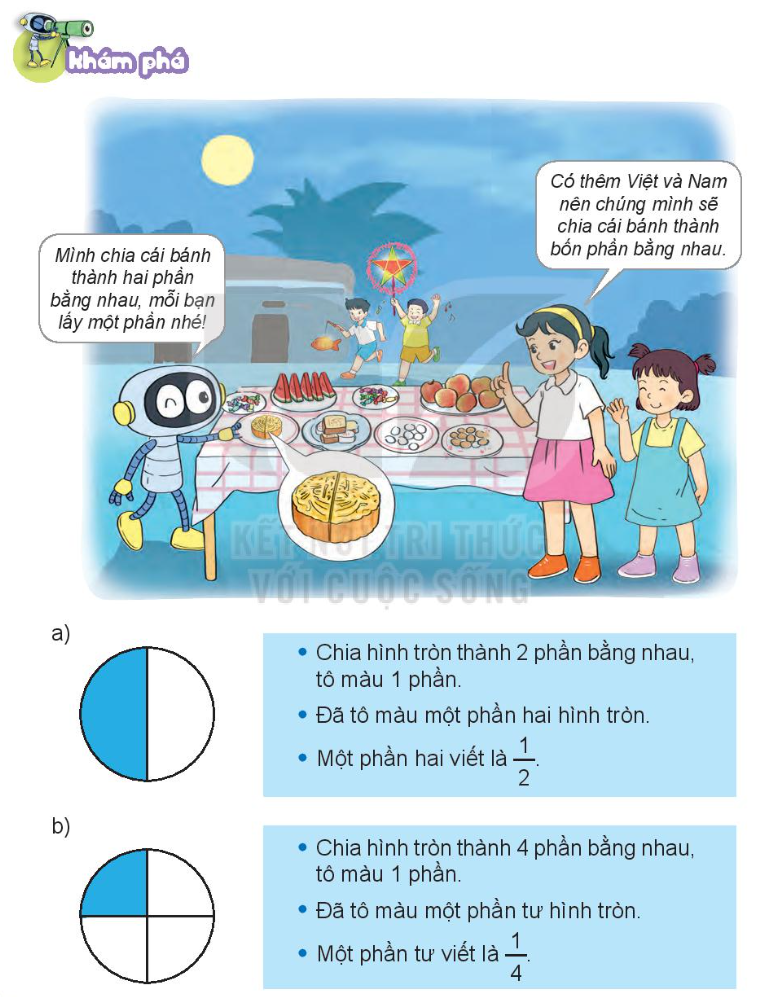 a,



b,
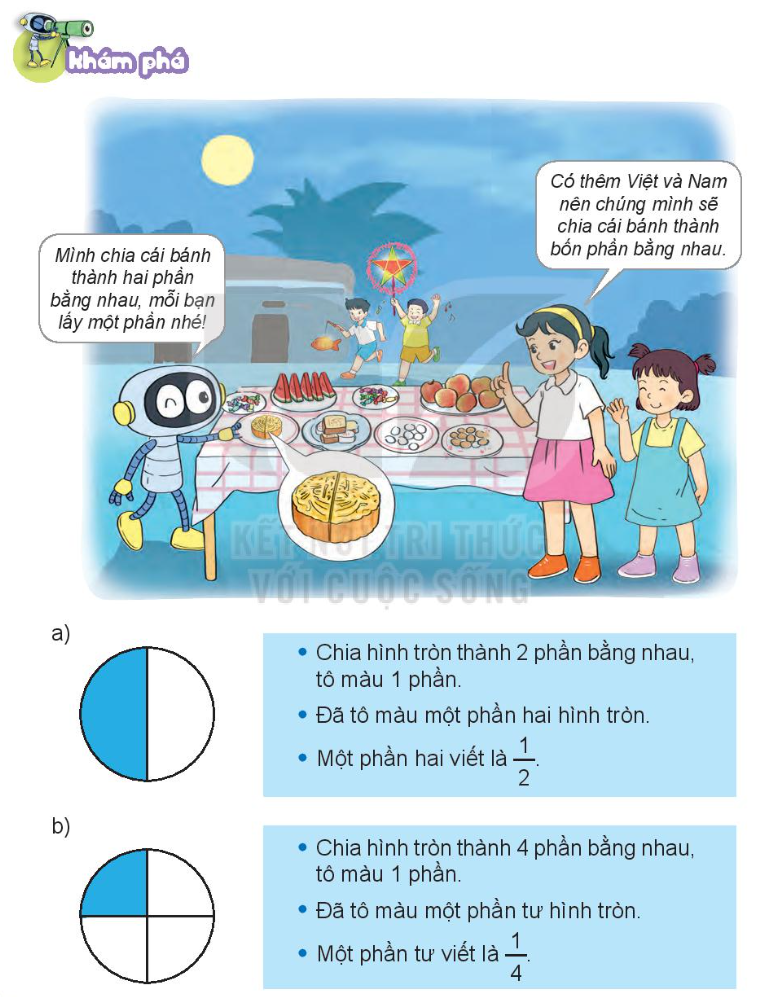 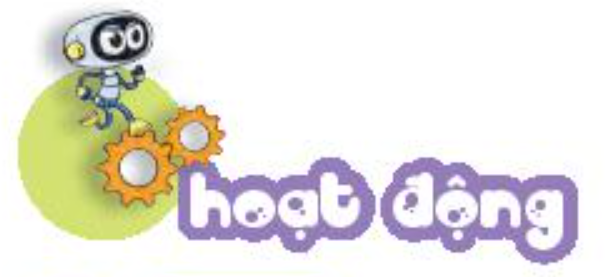 1.Đ,S ?
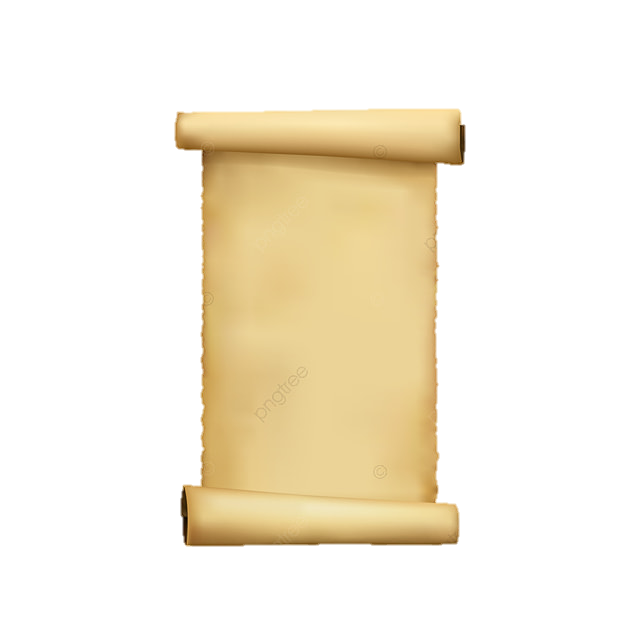 - Bước 1: Đếm xem hình chữ nhật được chia làm mấy phần bằng nhau
- Bước 2: Đếm xem đã tô màu được mấy phần trong các phần bằng nhau đó.
- Bước 3: Kết luận đã tô màu được một phần mấy hình chữ nhật rồi đối chiếu với kết quả, nếu kết quả đúng điền Đ, kết quả sai điền S.
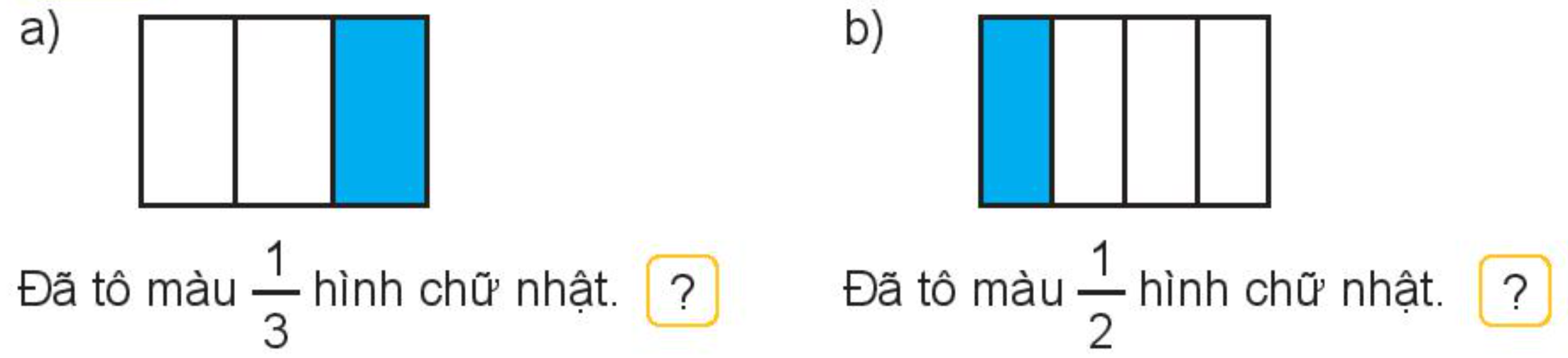 S
Đ
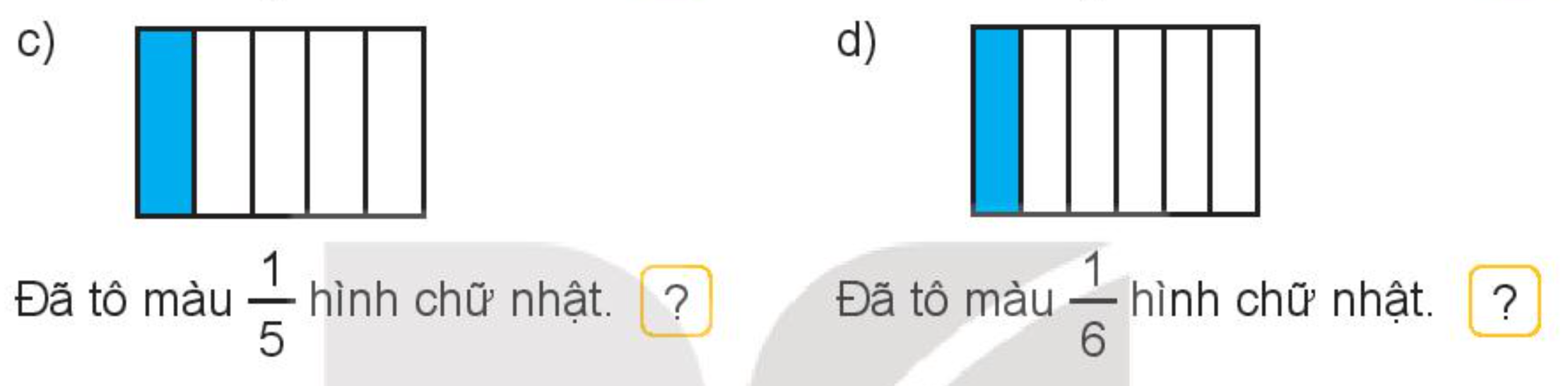 Đ
Đ
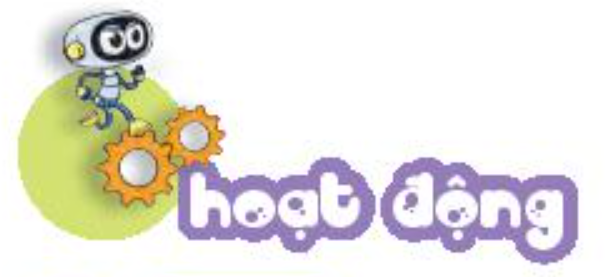 2. Chọn cách đọc phù hợp với cách viết một phần mấy ở mỗi hình.
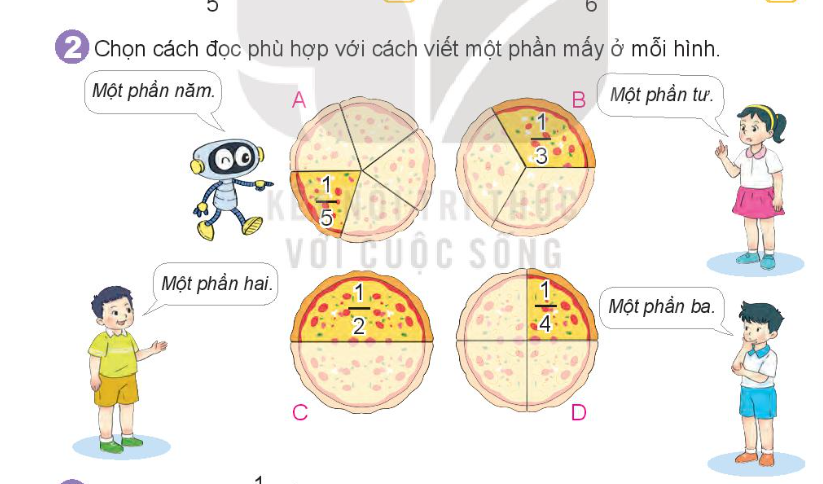 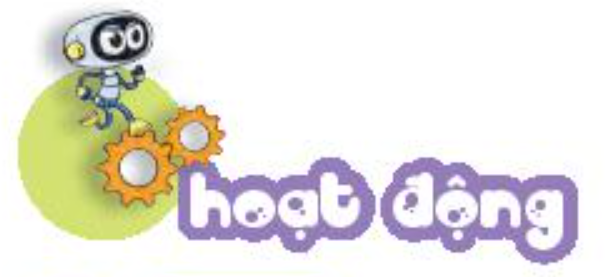 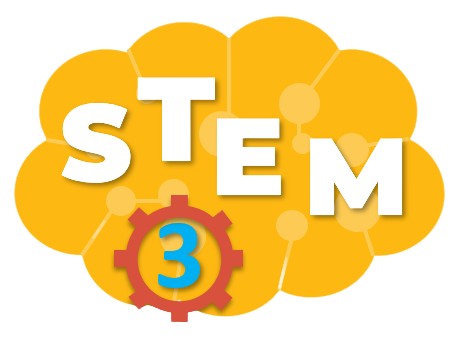 PHIẾU HỌC TẬP: Mỗi hình dưới đây đã tô vào một phàn mấy?
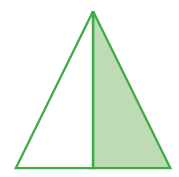 1
2
3
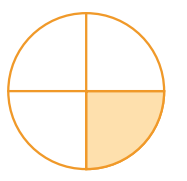 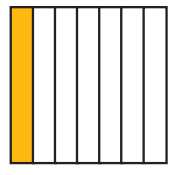 4
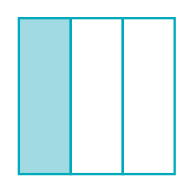 Đã tô màu.....................
Đã tô màu..................
Đã tô màu....................
Đã tô màu...........
1
1
1
1
1
1
1
1
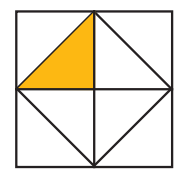 8
2
7
4
3
9
6
5
7
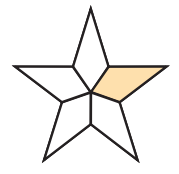 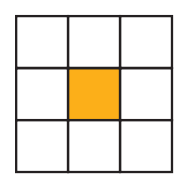 5
6
8
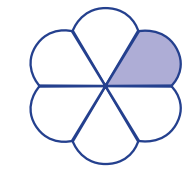 ..Đã tô màu.........
.Đã tô màu...............
Đã tô màu..............
Đã tô màu................
[Speaker Notes: GV hướng dẫn HS hoàn thiện phiếu học tập số 2, cho HS các nhóm lên trình bày phiếu học tập]
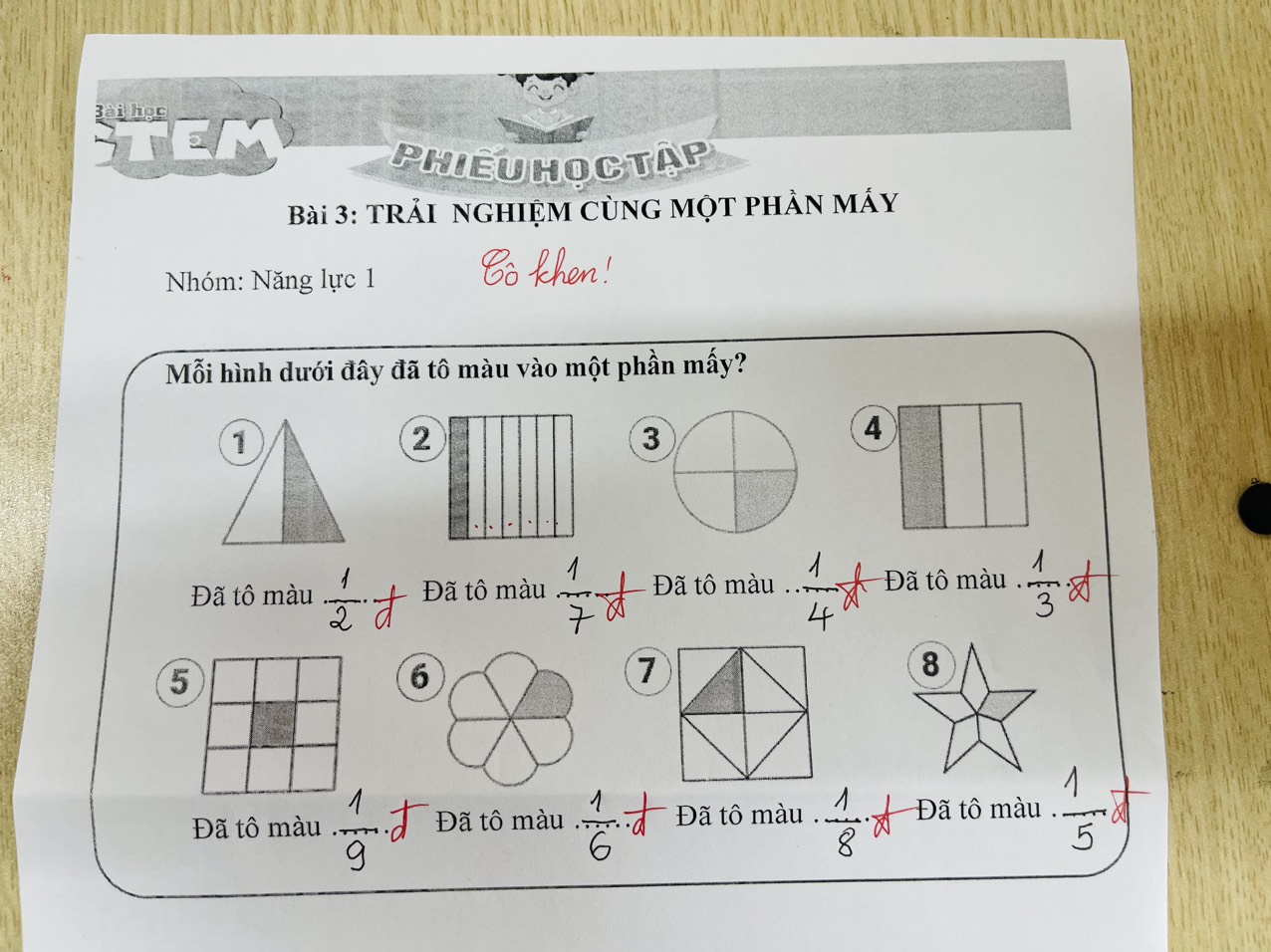 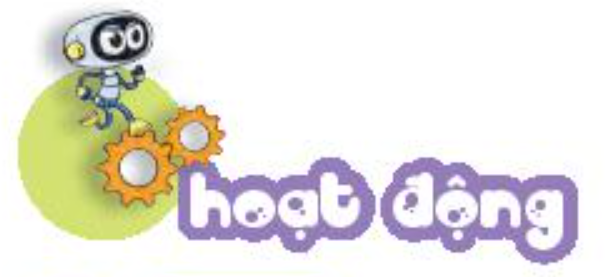 Để tìm       số quả cam ta lấy số quả cam có trong hình chia cho 3.
4. Số?
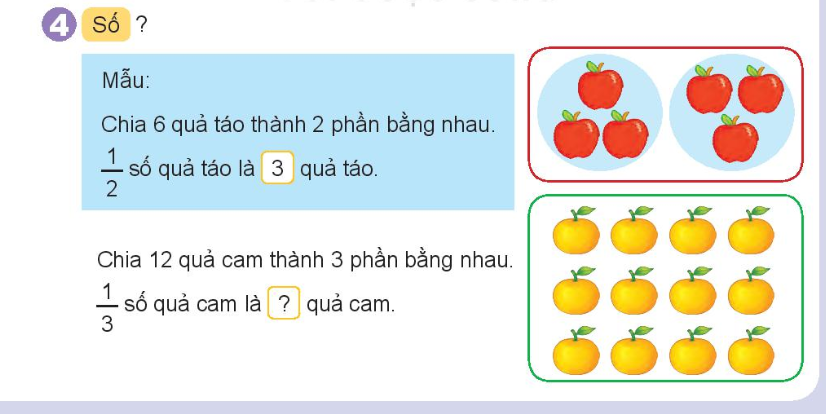 1
3
4
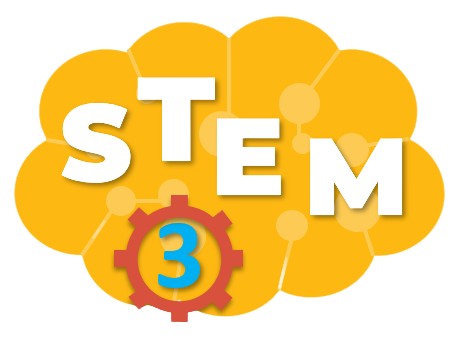 QUAN SÁT TRANH VÀ CHO BIẾT
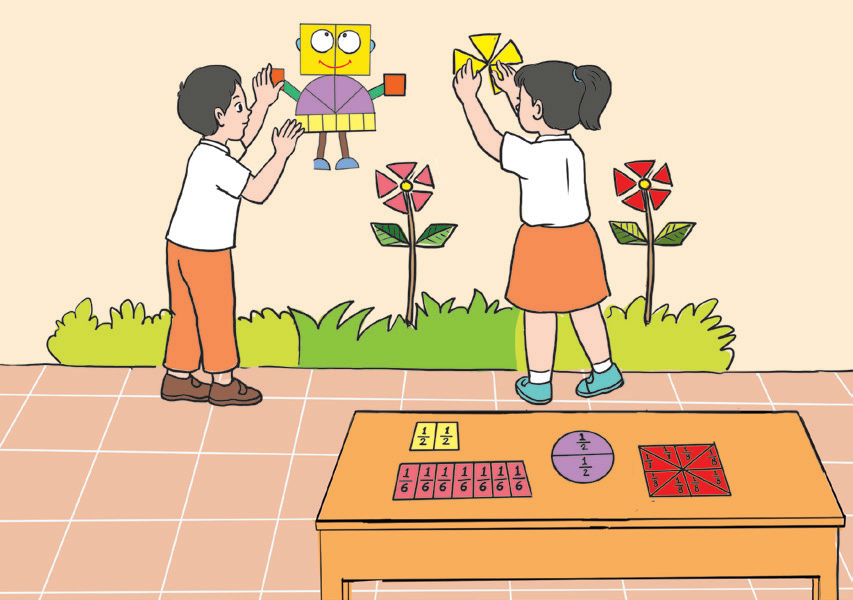 Các bạn đang làm gì?
Các bạn đang trang trí lớp học
[Speaker Notes: GV cho HS quan sát tranh và trả lời câu hỏi. Có thể có nhiều câu trả lời khác nhau.]
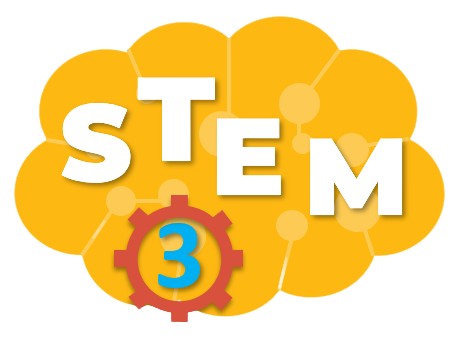 QUAN SÁT TRANH VÀ CHO BIẾT
Các bạn dùng những gì để trang trí?
Tớ dùng ½ hình chữ nhật
để làm đầu của rô-bốt
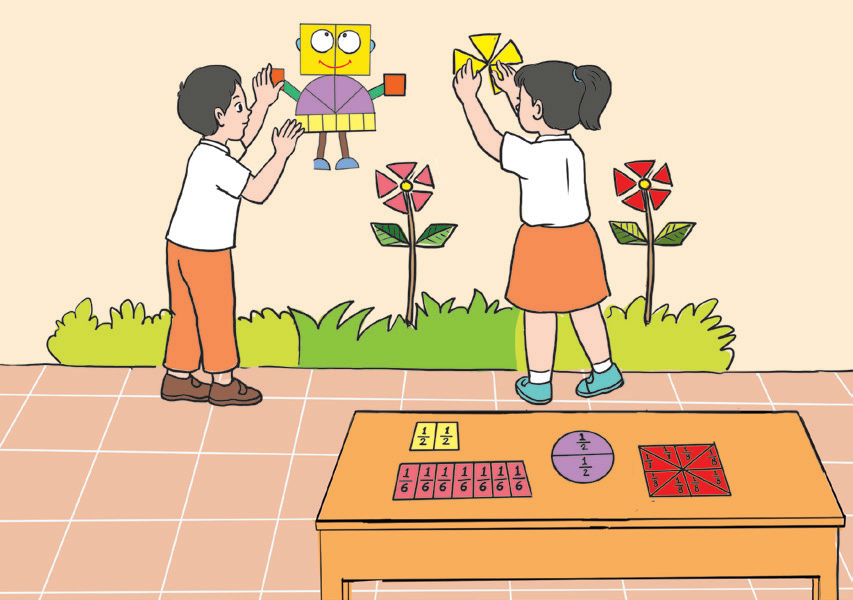 Các bạn chia các hình chữ nhật, hình vuông, hình tròn, hình tam giác thành những phần bằng nhau và sử dụng chúng để ghép thành cây hoa, rô bốt.
[Speaker Notes: GV dẫn dắt: Em nhìn thấy các bạn sử dụng những hình gì? Ghép thành hình gì? Để làm được, cùng tìm hiểu chi tiết xem chúng được làm như thế nào nhé.]
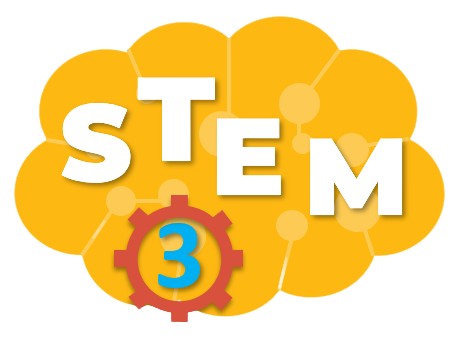 NHIỆM VỤ
Sản phẩm trang trí đảm bảo các yêu cầu sau:
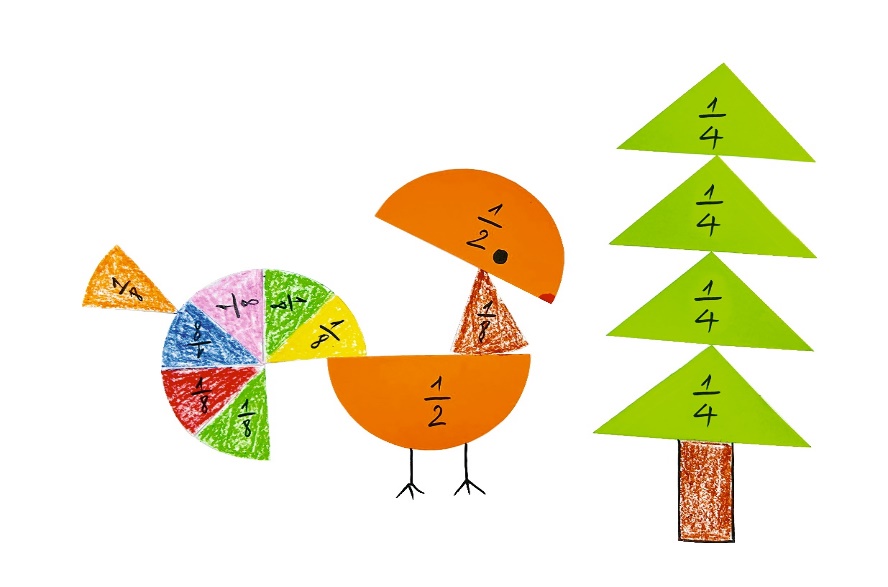 Sản phẩm có sử dụng 1/2; 1/3; ...; 1/9 của một hình để trang trí
Trang trí sáng tạo và đảm bảo tính thẩm mĩ.
Chúng mình cùng tạo hình trang trí như vậy nhé!
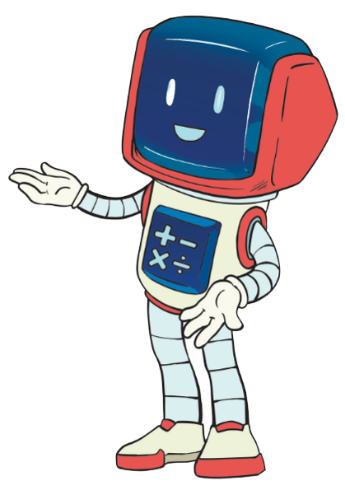 [Speaker Notes: GV dẫn dắt: Em nhìn thấy các bạn sử dụng những hình gì? Ghép thành hình gì? Để làm được, cùng tìm hiểu chi tiết xem chúng được làm như thế nào nhé.]
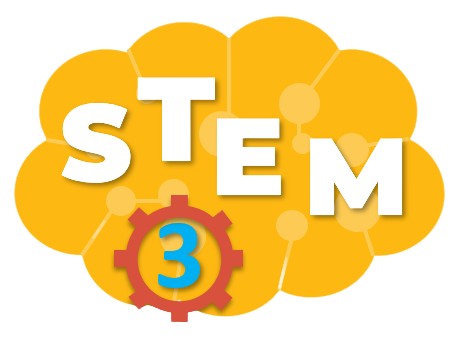 Chuẩn bị cho giờ học sau
Chuẩn bị dụng cụ và vật liệu cho buổi học sau:
Giấy A4, giấy màu, kéo, keo dán, bút màu, bút chì
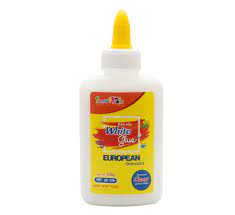 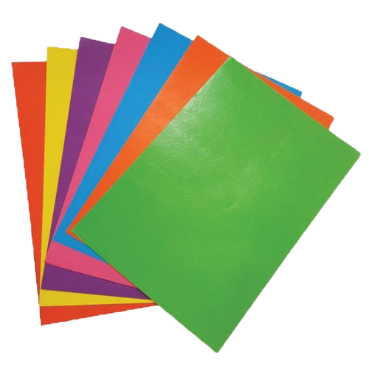 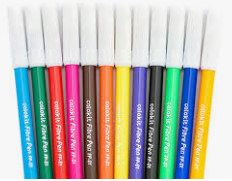 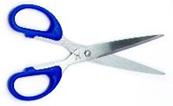 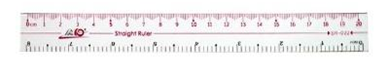 [Speaker Notes: GV yêu cầu học phân công chuẩn bị nguyên, vật liệu cho buổi học sau]
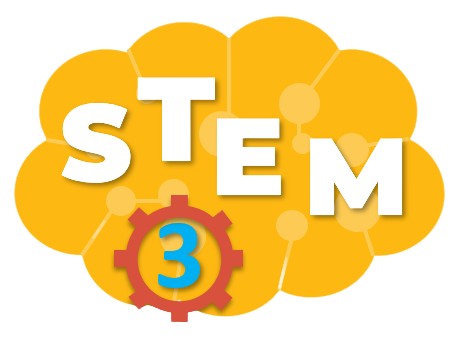 BÀI 3
TRẢI NGHIỆM CÙNG
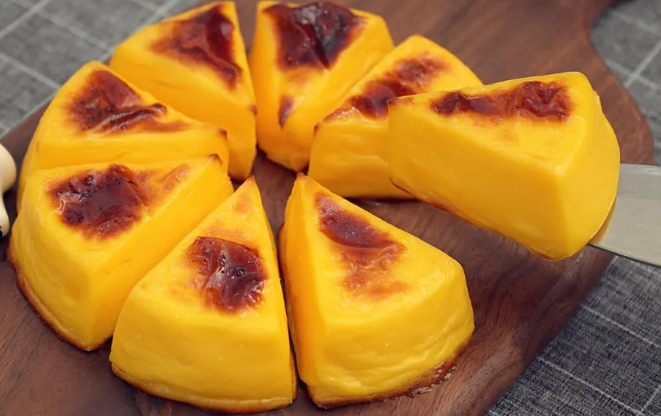 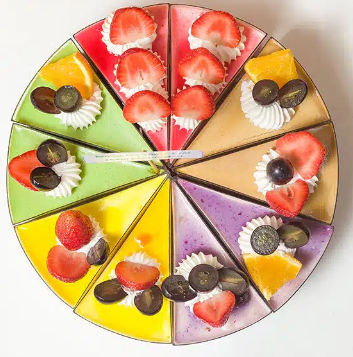 MỘT PHẦN MẤY
Tiết 2
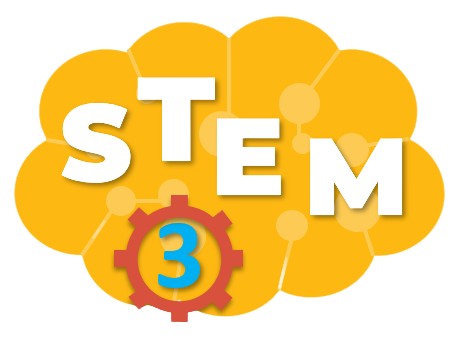 ĐỀ XUẤT Ý TƯỞNG VÀ CÁCH LÀM ĐỒ DÙNG HỌC MỘT PHẦN MẤY
Thảo luận và chia sẻ ý tưởng cách làm đồ dùng học một phần mấy
TIÊU CHÍ SẢN PHẨM
Sản phẩm có sử dụng 1/2; 1/3; ...; 1/9 của một hình để trang trí
Trang trí sáng tạo và đảm bảo tính thẩm mĩ
[Speaker Notes: GV nêu yêu cầu sản phẩm, trong đó có thể gợi mở cho HS cách làm sử dụng hình vẽ, cắt dán hoặc một số đồ chơi có sẵn thực hiện]
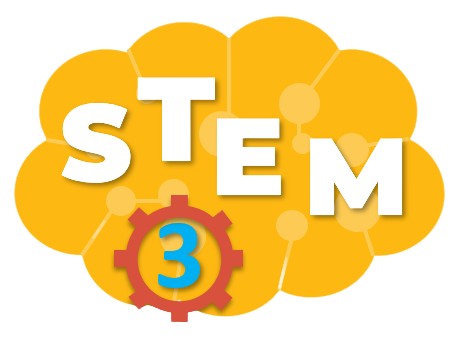 LỰA CHỌN Ý TƯỞNG VÀ CÁCH LÀM ĐỒ DÙNG HỌC MỘT PHẦN MẤY
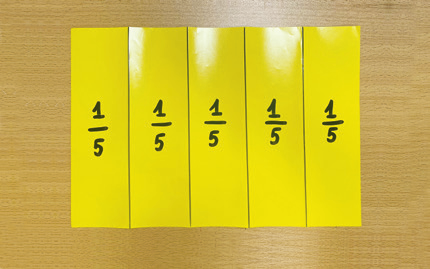 Chọn một hình để
gấp thành những
phần bằng nhau
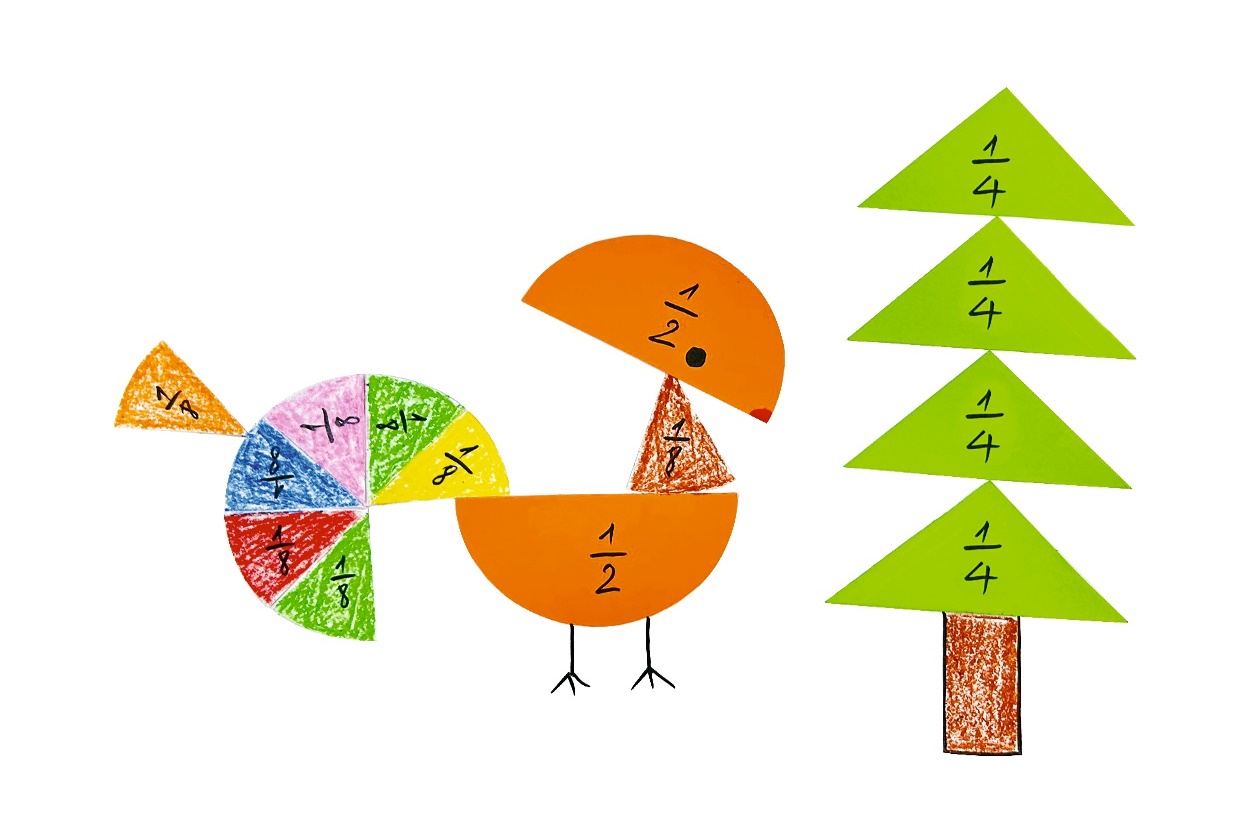 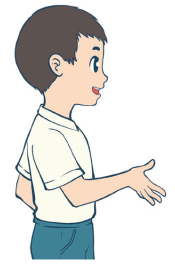 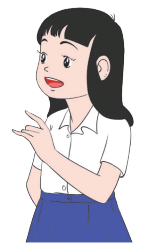 [Speaker Notes: GV cho HS thảo luận nhóm để thống nhất ý tưởng của nhóm, hỗ trợ nếu nhóm gặp khó khăn trong việc thể hiện ý tưởng]
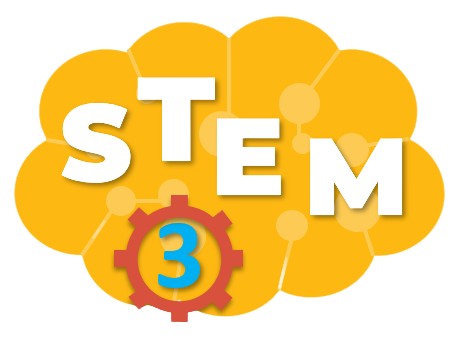 LÀM CÁC SẢN PHẨM TRANG TRÍ BẰNG CÁCH SỬ DỤNG MỘT PHẦN MẤY
Làm các sản phẩm trang trí theo cách của em hoặc nhóm em
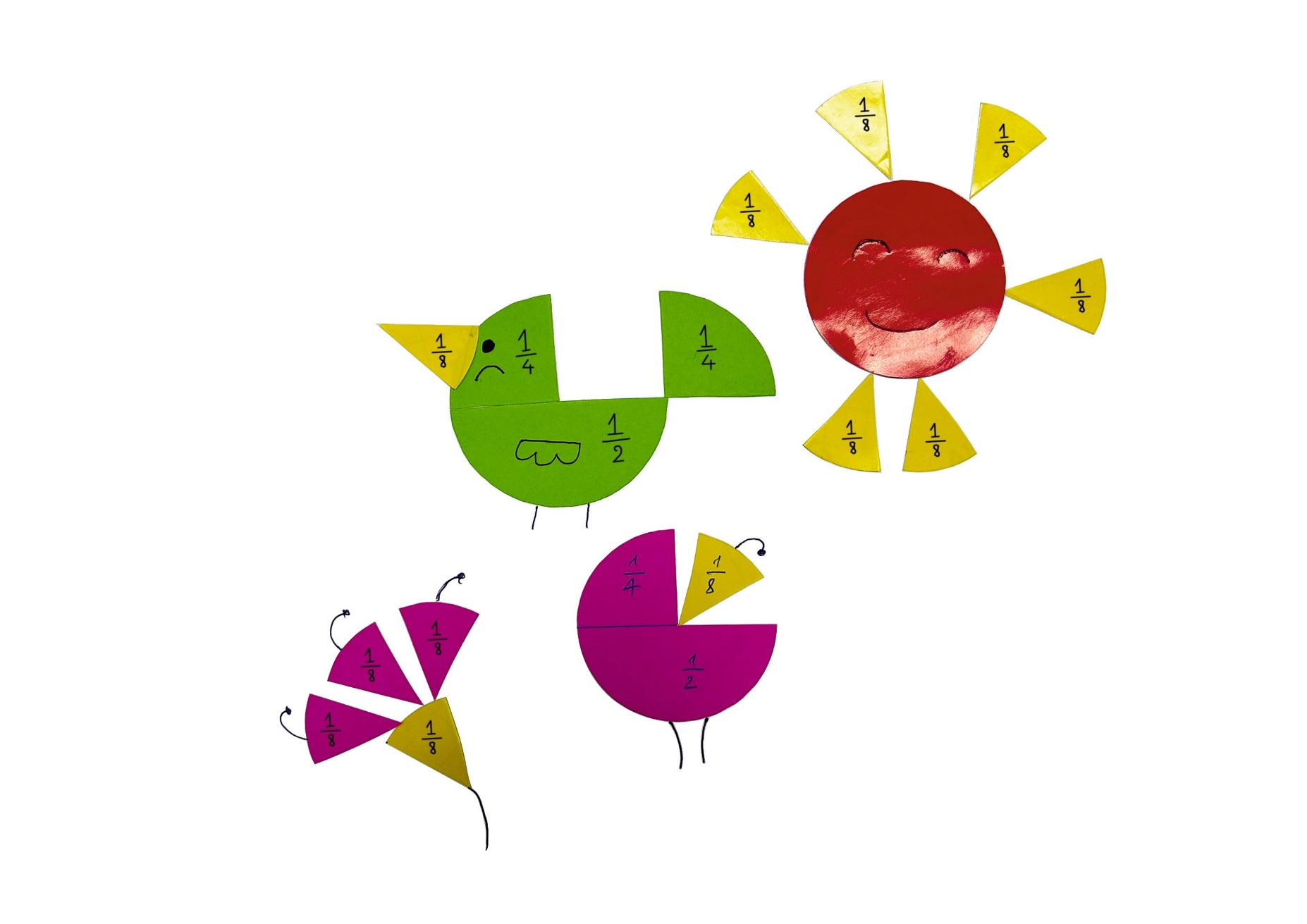 [Speaker Notes: GV cho HS thực hành làm sản phẩm theo ý tưởng nhóm đã thống nhất hoặc làm theo gợi ý trong sách]
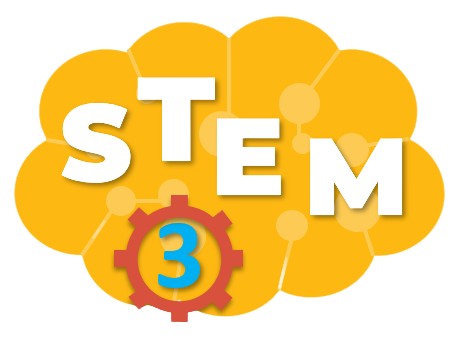 LÀM CÁC SẢN PHẨM TRANG TRÍ BẰNG CÁCH SỬ DỤNG MỘT PHẦN MẤY
Gợi ý
1
Gấp đĩa giấy và các mảnh giấy thành những phần bằng nhau
[Speaker Notes: GV gợi ý cách làm, lưu ý cách đo, gấp tại các trung điểm để chia phần đều nhau]
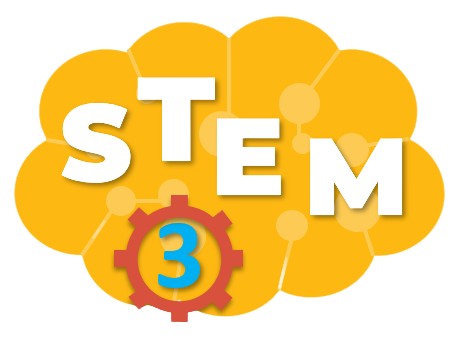 LÀM CÁC SẢN PHẨM TRANG TRÍ BẰNG CÁCH SỬ DỤNG MỘT PHẦN MẤY
2
Viết 1/2, 1/3, …, 1/9 vào các phần tương ứng
[Speaker Notes: GV gợi ý cách làm, lưu ý cách đo, gấp tại các trung điểm để chia phần đều nhau]
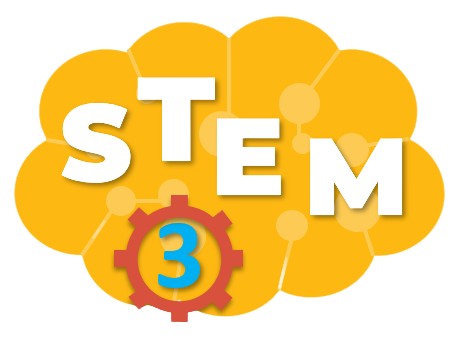 LÀM CÁC SẢN PHẨM TRANG TRÍ BẰNG CÁCH SỬ DỤNG MỘT PHẦN MẤY
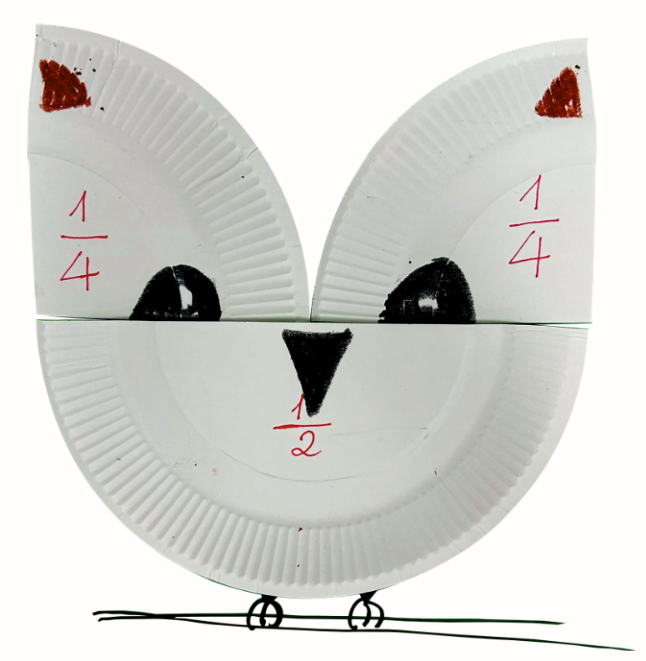 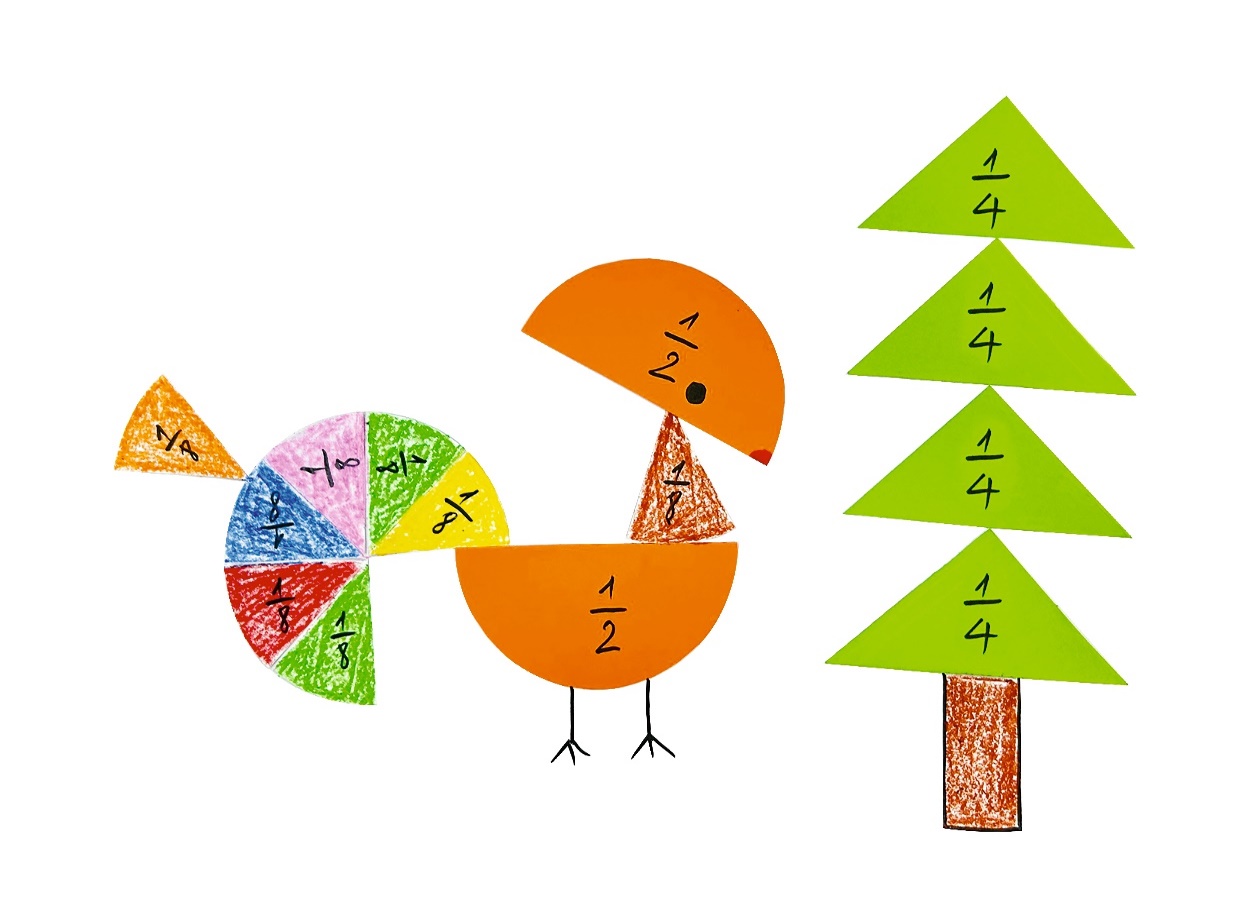 3
Tạo hình, trang trí sản phẩm
[Speaker Notes: GV hướng dẫn, gợi ý để hs có những cách làm sáng tạo]
ĐÁNH GIÁ SẢN PHẨM TRONG NHÓM
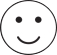 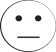 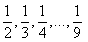 Tổng hợp: HTT= ...bạn         HT= ...bạn          CHT=...bạn
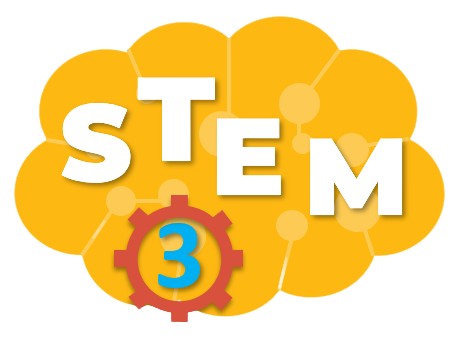 TRƯNG BÀY VÀ GIỚI THIỆU SẢN PHẨM
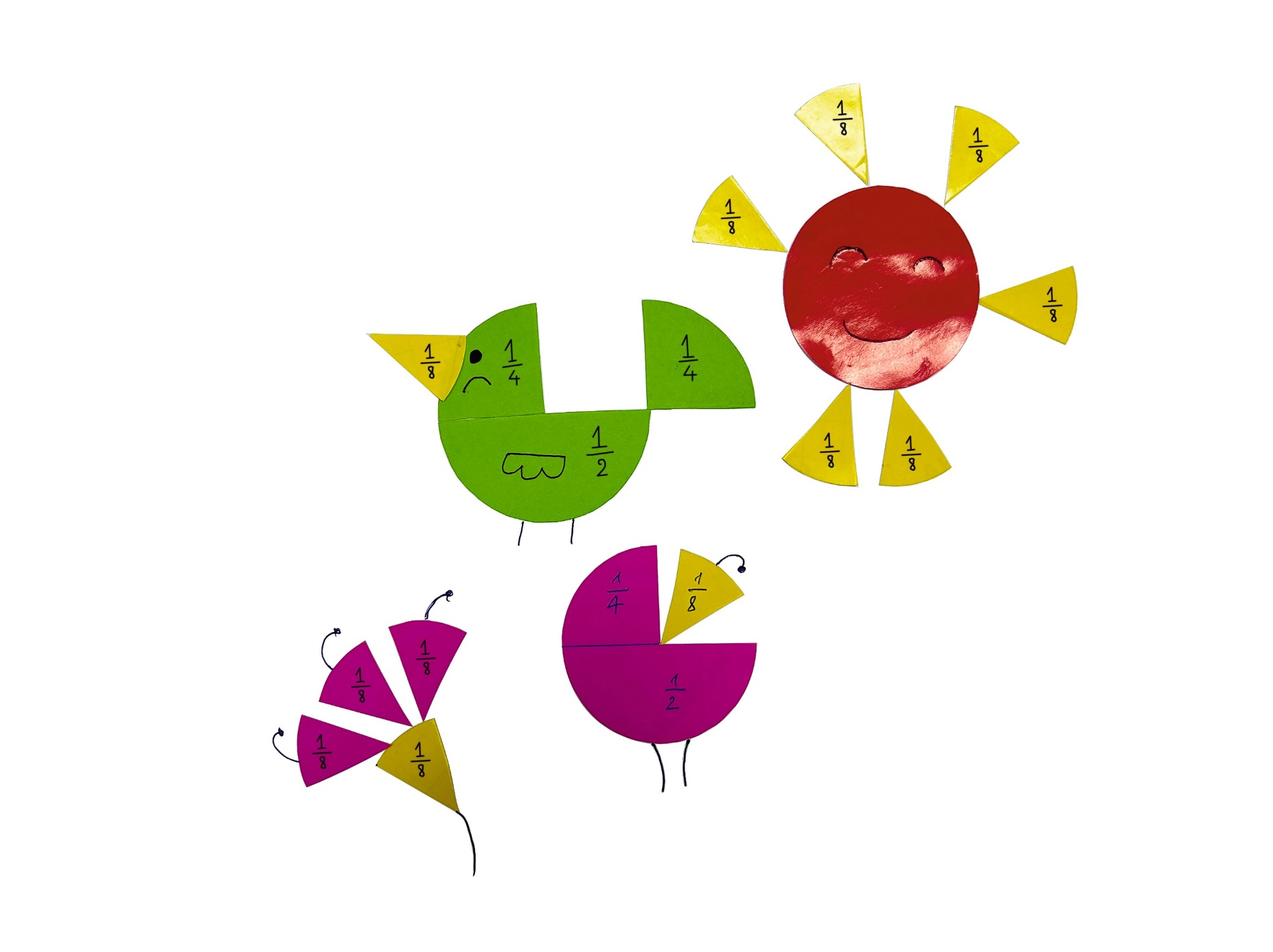 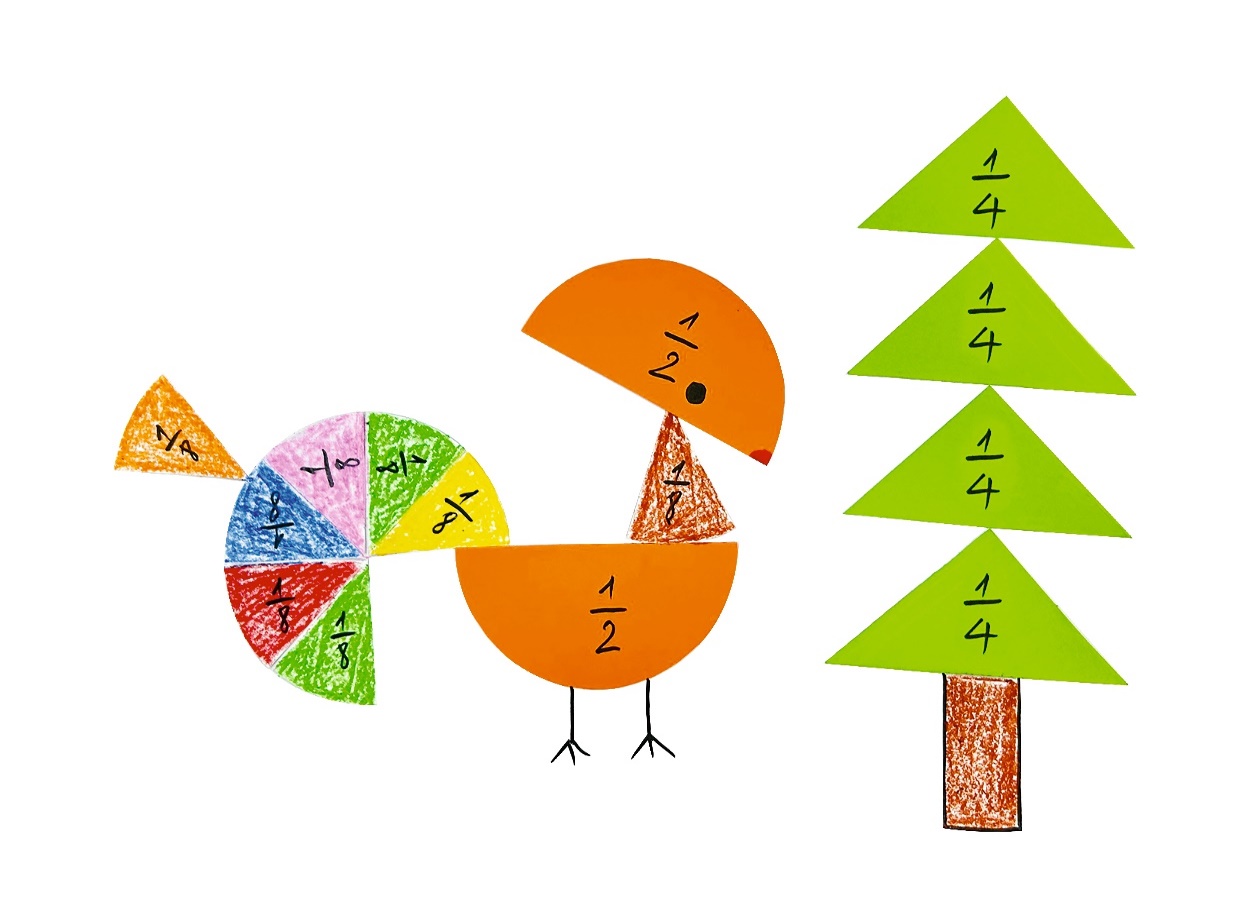 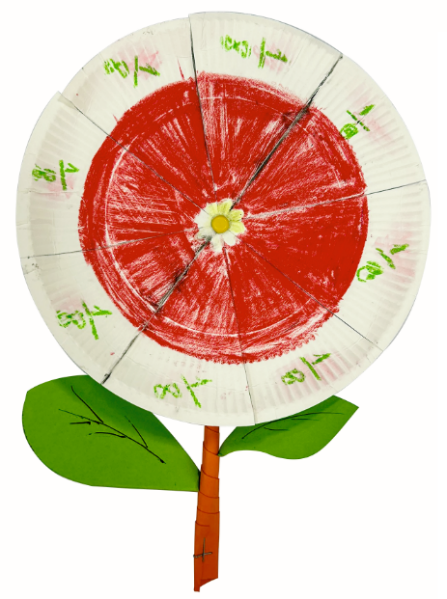 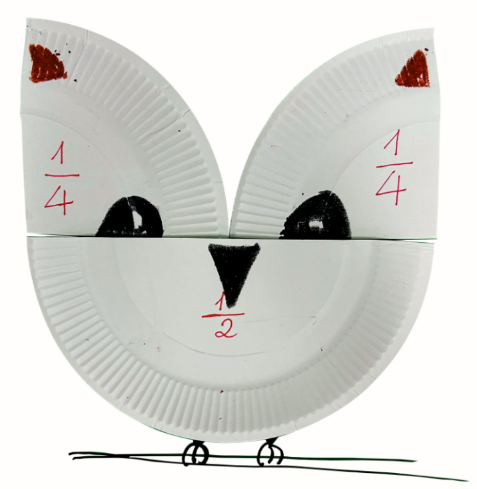 [Speaker Notes: Các nhóm cử đại diện trình bày ý tưởng và sản phẩm của nhóm. Các nhóm khác đặt câu hỏi]
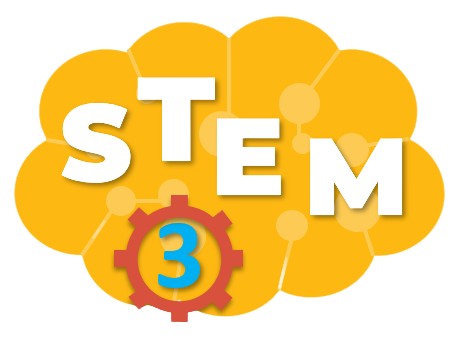 Trò chơi: Ai nhanh , ai đúng.
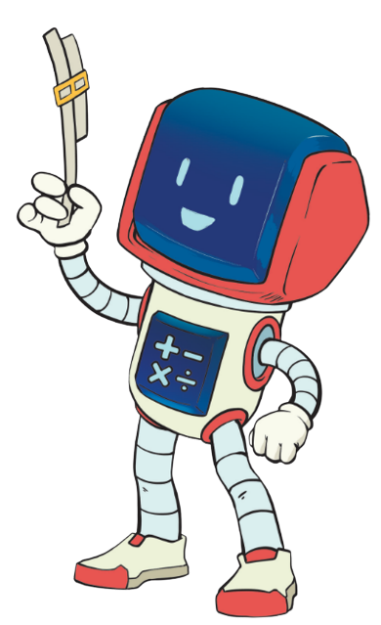 [Speaker Notes: Trong quá trình dạy học, GV thường xuyên khuyến khích HS bằng các câu khen khi HS trả lời đúng]
CHÚC MỪNG ĐỘI ẾCH XANH
CHÚC MỪNG ĐỘI ẾCH VÀNG
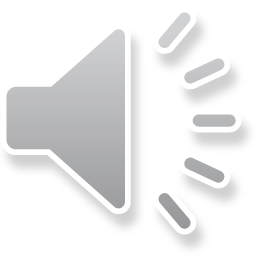 5
5
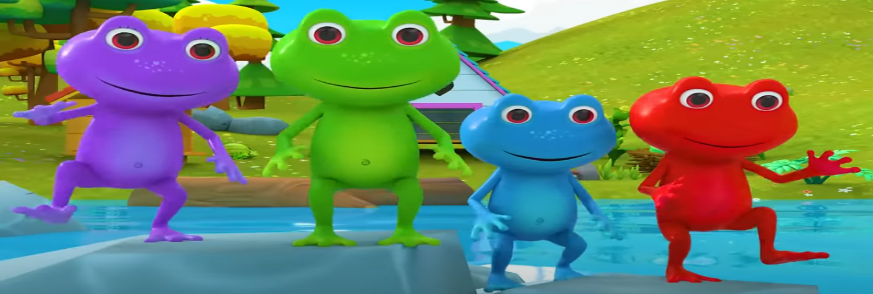 4
4
3
3
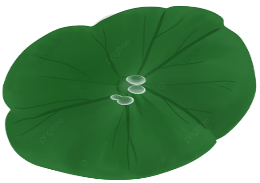 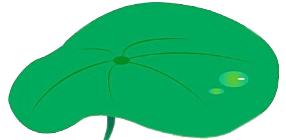 2
2
AI NHANH HƠN
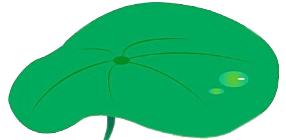 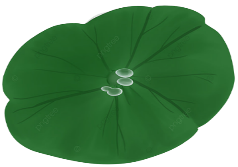 1
1
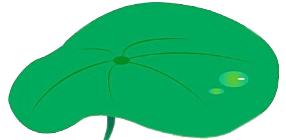 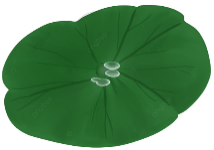 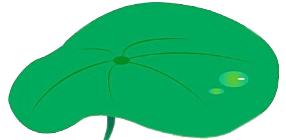 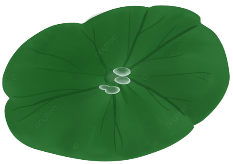 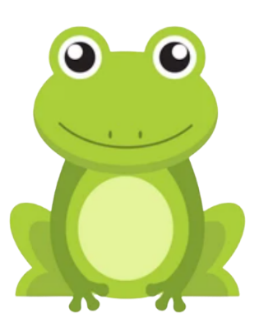 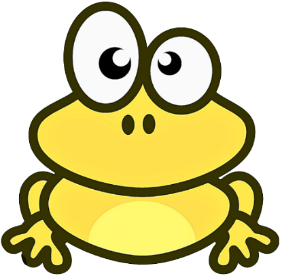 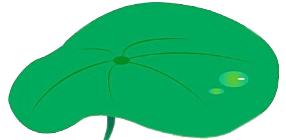 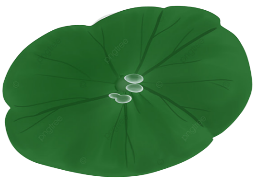 [Speaker Notes: GV chia lớp thành 2 đội. Đến lượt đội nào thì bấm vào ô số của đội đó. Nếu trả lời đúng thì bấm vào ếch để lên bậc. Đội nào lên trước thì chiến thắng]
ĐỘI 1
Hình bên có mấy hình tam giác?
6
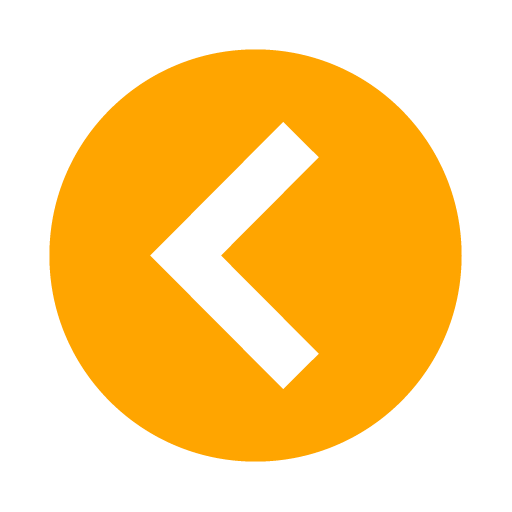 [Speaker Notes: Bấm chuột để hiện ra câu trả lời đúng. Bấm chuột vào biểu tượng mũi tên để quay lại trang chủ]
ĐỘI 1
Hình bên có mấy hình tam giác?
8
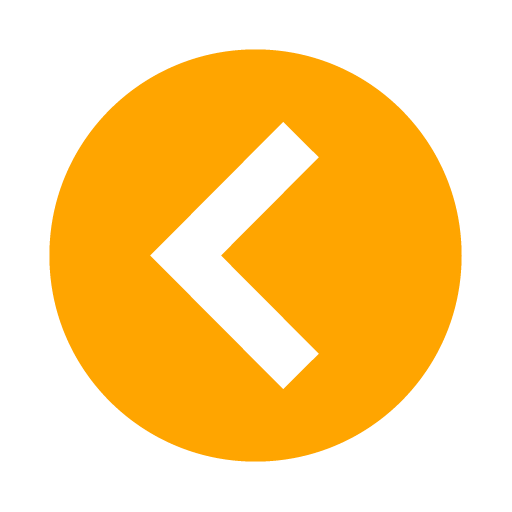 [Speaker Notes: Bấm chuột để hiện ra câu trả lời đúng. Bấm chuột vào biểu tượng mũi tên để quay lại trang chủ]
ĐỘI 1
Hình bên có mấy hình tam giác?
6
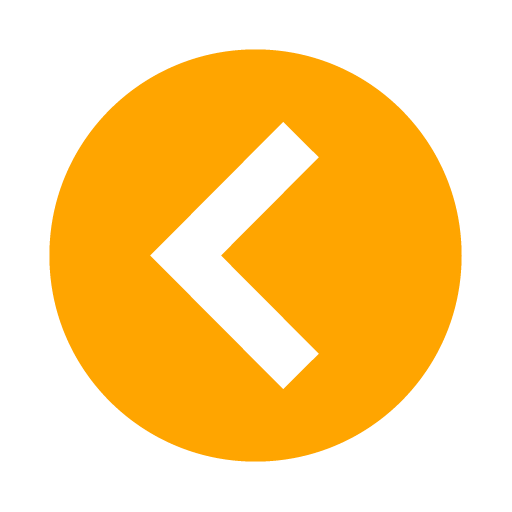 [Speaker Notes: Bấm chuột để hiện ra câu trả lời đúng. Bấm chuột vào biểu tượng mũi tên để quay lại trang chủ]
ĐỘI 1
Hình bên có mấy hình tam giác?
10
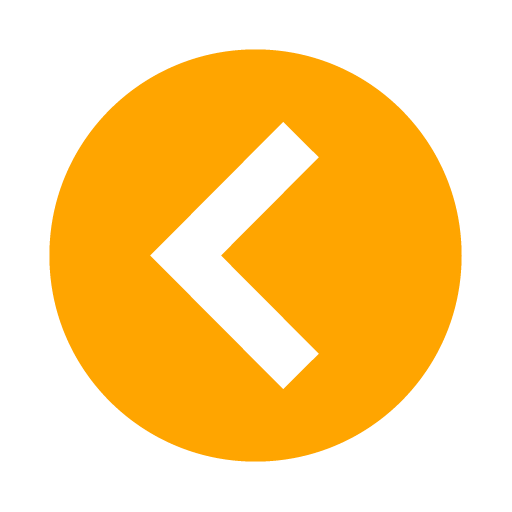 [Speaker Notes: Bấm chuột để hiện ra câu trả lời đúng. Bấm chuột vào biểu tượng mũi tên để quay lại trang chủ]
ĐỘI 1
Hình bên có mấy hình tam giác?
16
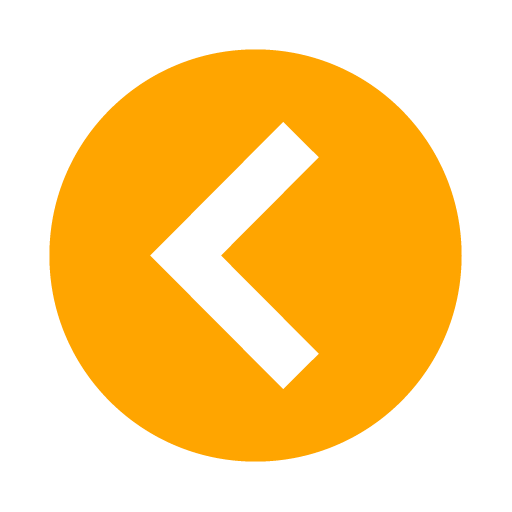 [Speaker Notes: Bấm chuột để hiện ra câu trả lời đúng. Bấm chuột vào biểu tượng mũi tên để quay lại trang chủ]
ĐỘI 2
Hình bên có mấy hình tam giác?
6
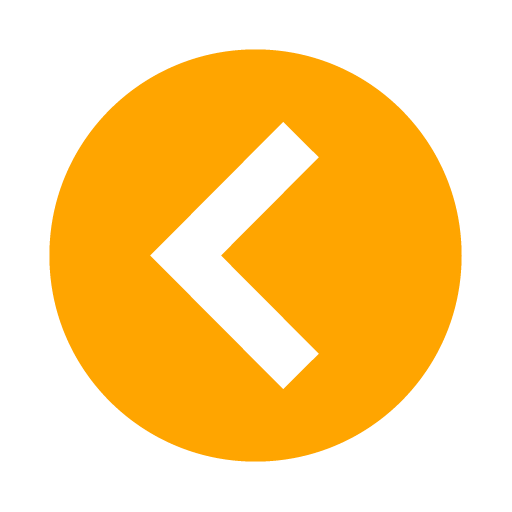 [Speaker Notes: Bấm chuột để hiện ra câu trả lời đúng. Bấm chuột vào biểu tượng mũi tên để quay lại trang chủ]
ĐỘI 2
Hình bên có mấy hình tam giác?
9
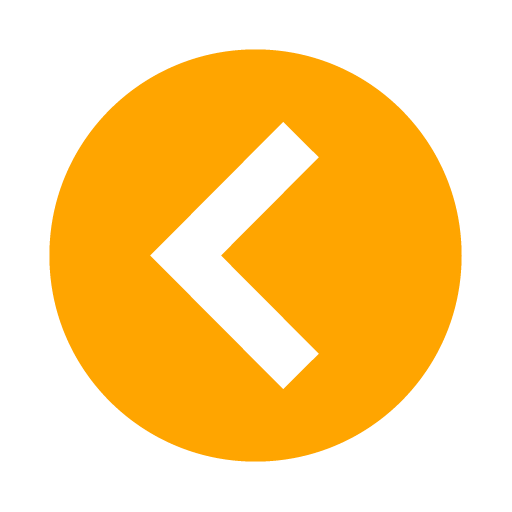 [Speaker Notes: Bấm chuột để hiện ra câu trả lời đúng. Bấm chuột vào biểu tượng mũi tên để quay lại trang chủ]
ĐỘI 2
Hình bên có mấy hình tam giác?
6
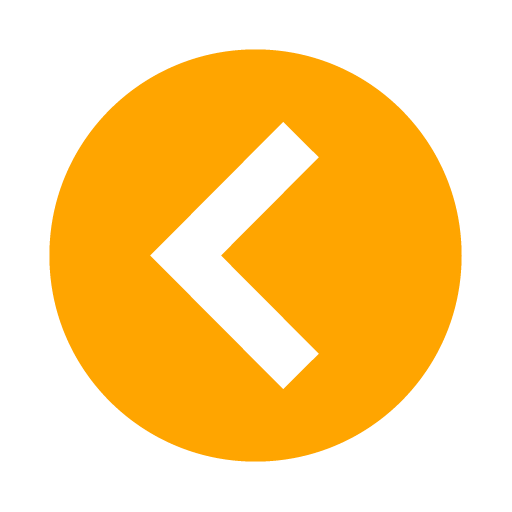 [Speaker Notes: Bấm chuột để hiện ra câu trả lời đúng. Bấm chuột vào biểu tượng mũi tên để quay lại trang chủ]
ĐỘI 2
Hình bên có mấy hình tam giác?
13
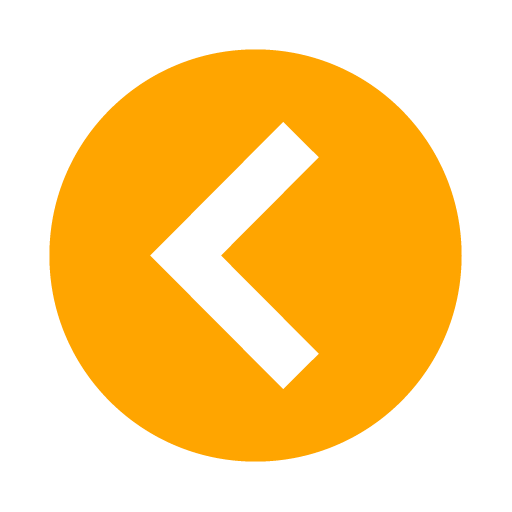 [Speaker Notes: Bấm chuột để hiện ra câu trả lời đúng. Bấm chuột vào biểu tượng mũi tên để quay lại trang chủ]
ĐỘI 2
Hình bên có mấy hình tam giác?
12
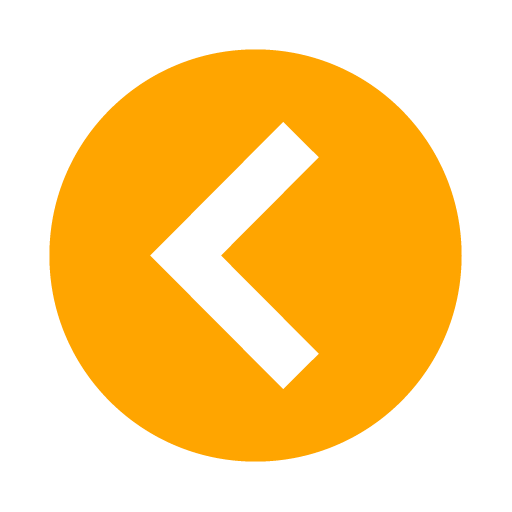 [Speaker Notes: Bấm chuột để hiện ra câu trả lời đúng. Bấm chuột vào biểu tượng mũi tên để quay lại trang chủ]